«Ориентация на результаты - важнейший компонент конструкции стандартов второго поколения».
14.08.2017
2
Предметные результаты обучения
Предметные результаты — усвоенные обучаемыми конкретные элементы социального опыта, изучаемого в рамках отдельного учебного предмета.
      знания
      умения
      навыки
      опыт решения проблем,
      опыт творческой деятельности;
ФИО автора, должность
14.08.2017
3
Объект  оценки предметных результатов
Способность  к решению учебно-познавательных и учебно-практических задач, основанных на изучаемом учебном материале, с использованием способов действий, релевантных содержанию учебных предметов, в том числе метапредметных (познавательных, регулятивных, коммуникативных) действий.
ФИО автора, должность
14.08.2017
4
Система оценки предметных результатов
Предполагает  выделение базового уровня достижений как точки отсчёта при построении всей системы оценки.
Реальные достижения обучающихся могут соответствовать базовому уровню, а могут отличаться от него как в сторону превышения, так и в сторону недостижения.
ФИО автора, должность
14.08.2017
5
Уровни  достижений предметных результатов.
Базовый уровень достижений — демонстрирует освоение учебных действий с опорной системой знаний в рамках диапазона (круга) выделенных задач. Достижению базового уровня соответствует отметка «удовлетворительно» (или отметка «3», отметка «зачтено»).
Выделяют два уровня, превышающие базовый:
•повышенный уровень достижения планируемых результатов, оценка «хорошо» (отметка «4»);
•высокий уровень достижения планируемых результатов, оценка «отлично» (отметка «5»).
Два уровня достижений которые ниже базового:
•пониженный уровень достижений, оценка «неудовлетворительно» (отметка «2»);
• низкий уровень достижений, оценка «плохо» (отметка «1»).
ФИО автора, должность
14.08.2017
6
Оценка  динамики формирования предметных результатов
Для оценки динамики формирования предметных результатов целесообразно фиксировать и анализировать данные о сформированности умений и навыков, способствующих освоению систематических знаний, в том числе:
• первичному ознакомлению, отработке и осознанию теоретических моделей и понятий (общенаучных и базовых для данной области знания), стандартных алгоритмов и процедур;
• выявлению и осознанию сущности и особенностей изучаемых объектов, процессов и явлений действительности в соответствии с содержанием конкретного учебного предмета, созданию и использованию моделей изучаемых объектов и процессов, схем;
• выявлению и анализу существенных и устойчивых связей и отношений между объектами и процессами.
ФИО автора, должность
14.08.2017
7
Обязательные  составляющие системы накопленной оценки
• стартовая диагностика;
• тематические и итоговые проверочные работ по всем учебным предметам;
• творческие работы, включая учебные исследования и учебные проекты.
ФИО автора, должность
14.08.2017
8
ФИО автора, должность
14.08.2017
9
Фундаментальное ядро содержания общего образования
Требования к предметным результатам обучения отражены в документе «Фундаментальное ядро содержания общего образования».  В нём указаны основные элементы научного знания по каждому предмету, изучаемому в средней школе.
Эти результаты традиционно прописываются во всех методических пособиях, в большом количестве издающихся по любой школьной дисциплине.
ФИО автора, должность
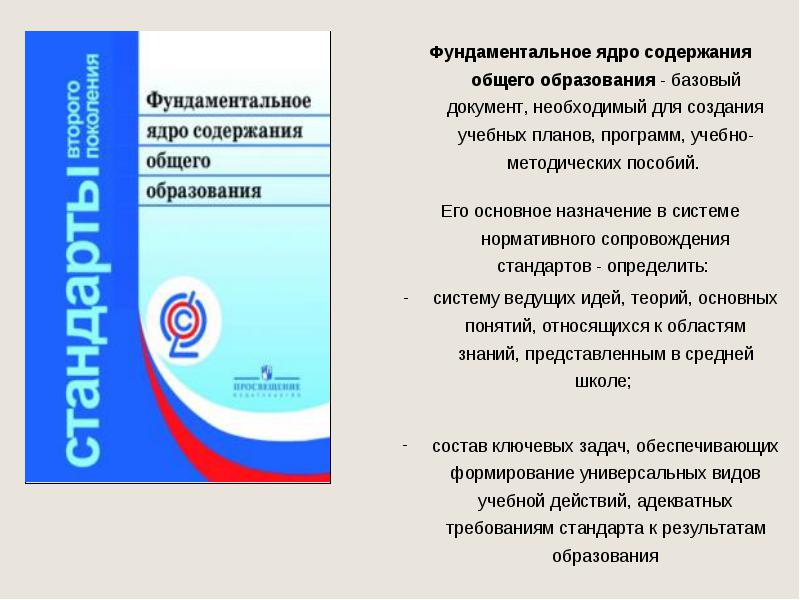 14.08.2017
11
Итоговая оценка
результатов внутришкольного мониторинга образовательных достижений по всем предметам, в том числе за промежуточные и итоговые комплексные работы на межпредметной основе;
оценок за выполнение итоговых работ по всем учебным предметам;
оценки за выполнение и защиту индивидуального проекта;
оценок за работы, выносимые на государственную итоговую аттестацию.
ФИО автора, должность
14.08.2017
12
ЕСОКО
ФИО автора, должность